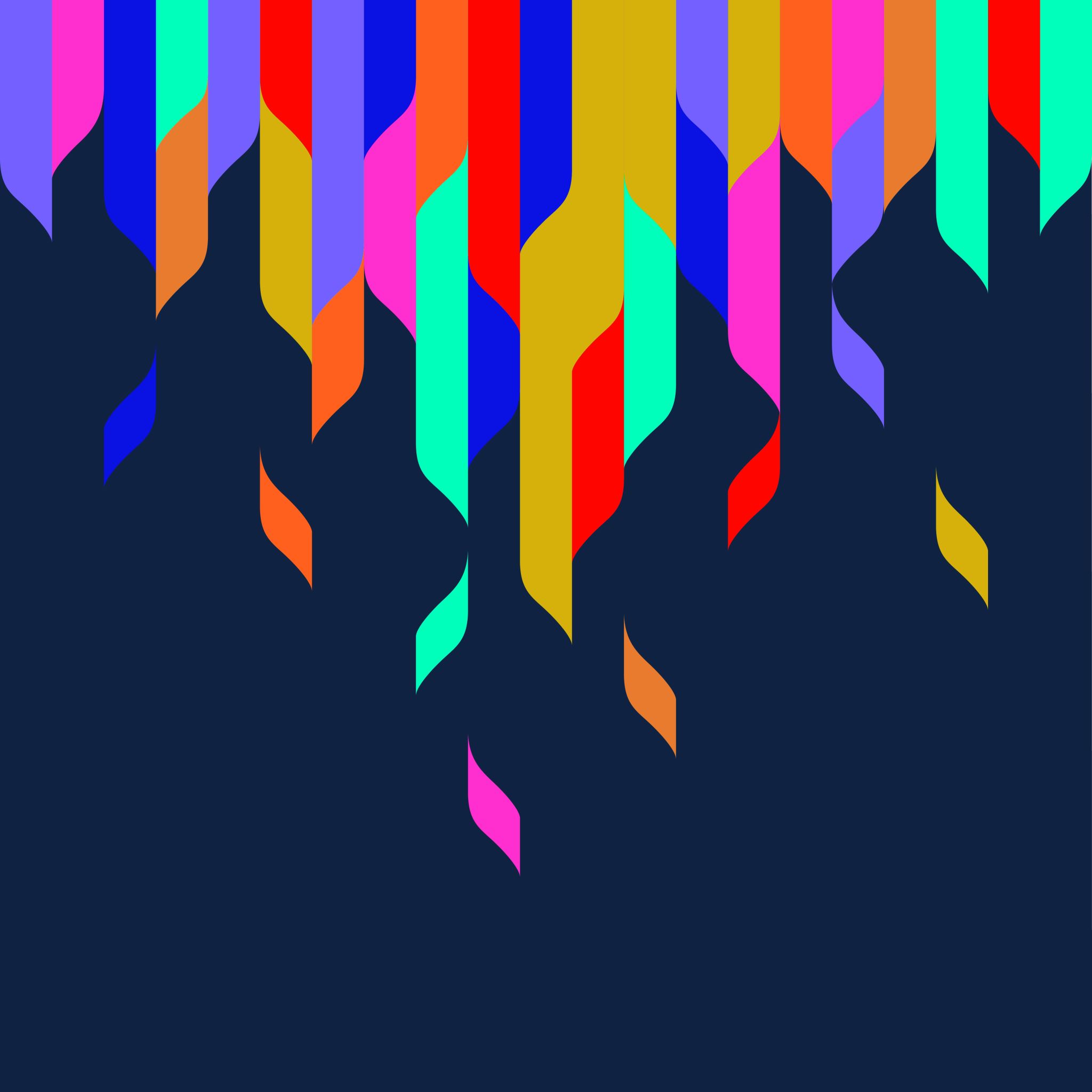 Unit 14 Could you do me a favor?
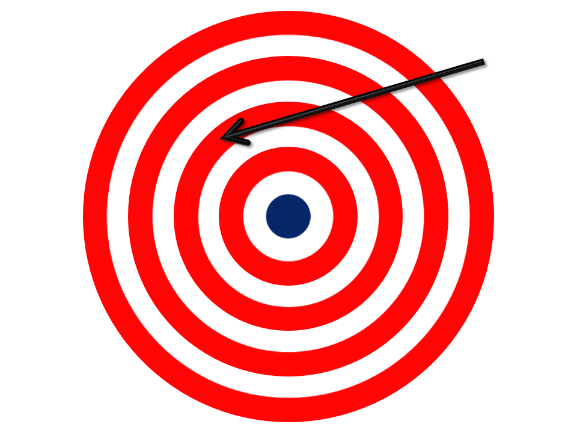 Make and respond to the requests
Make and respond to the offers
Pleas do me a favor, Smile!
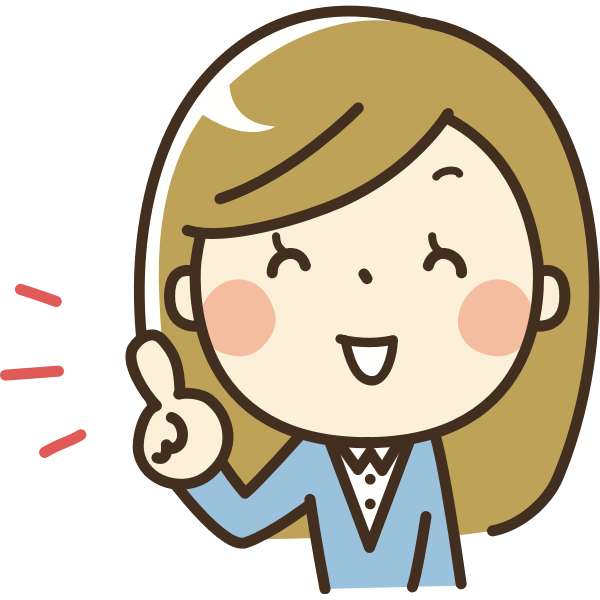 Where are the people?
In a family house
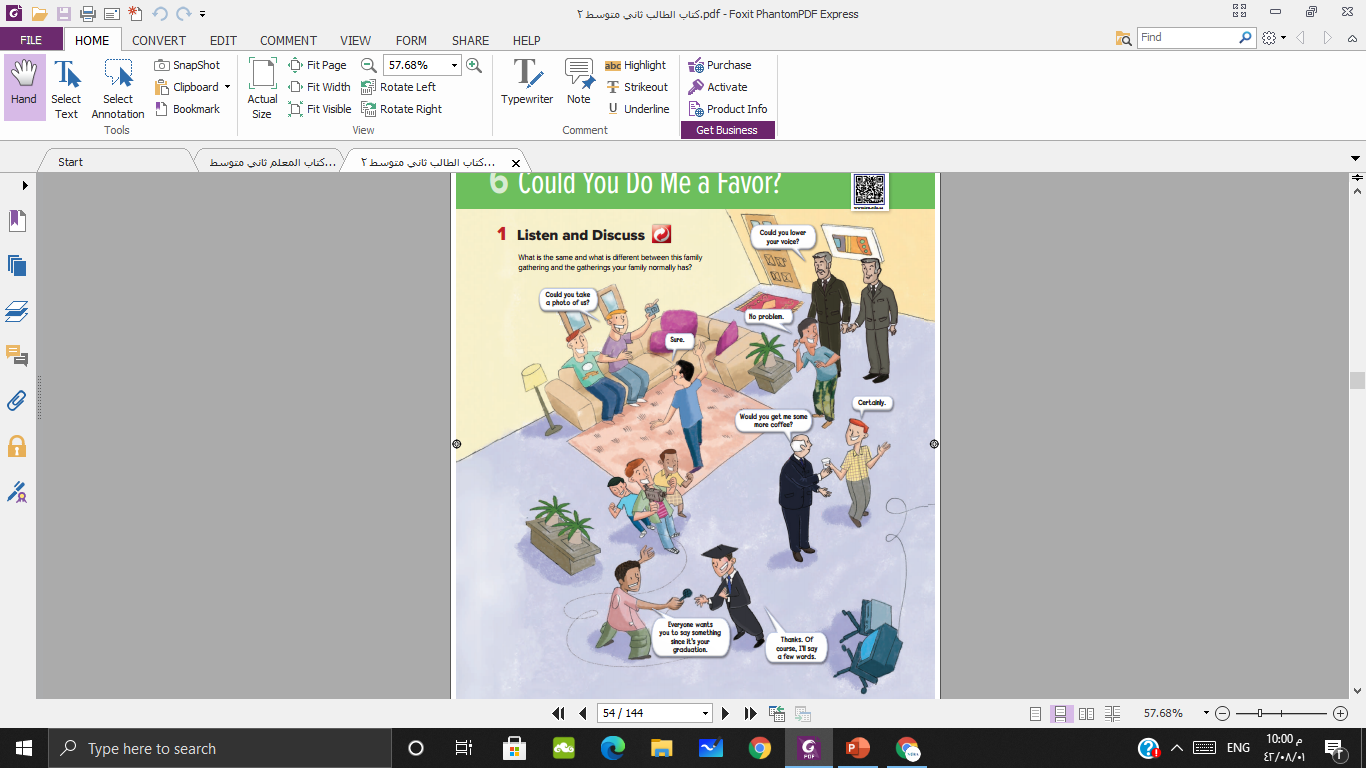 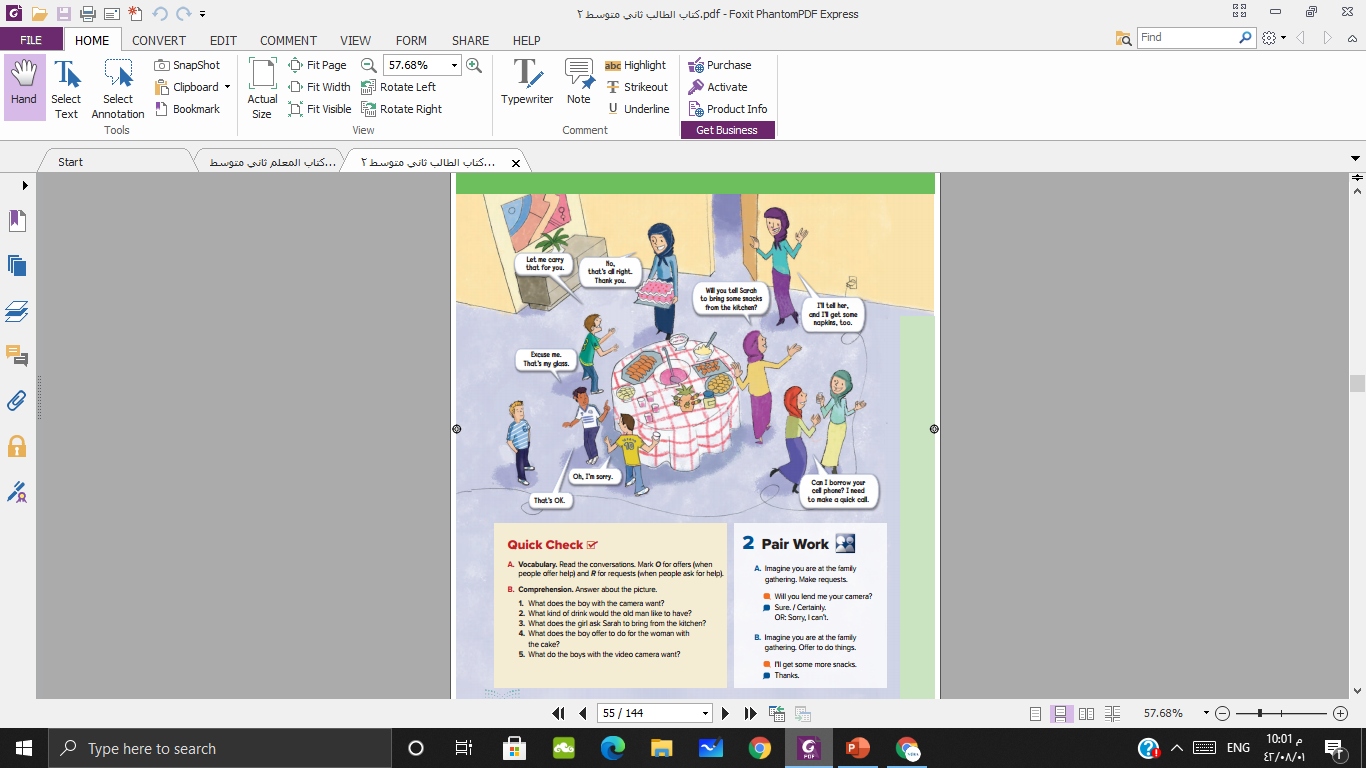 Name the items you can see
Camera
Cake
Video camera
Cell phone
TV
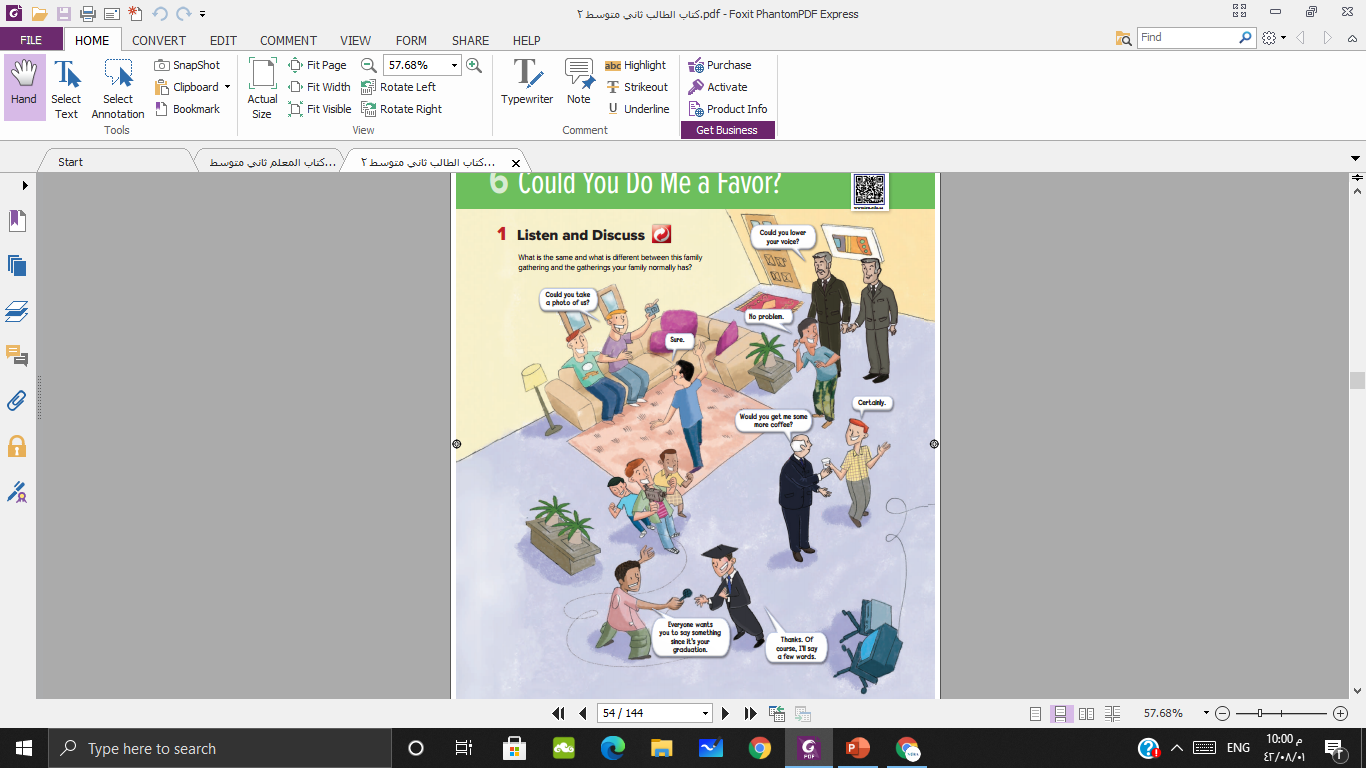 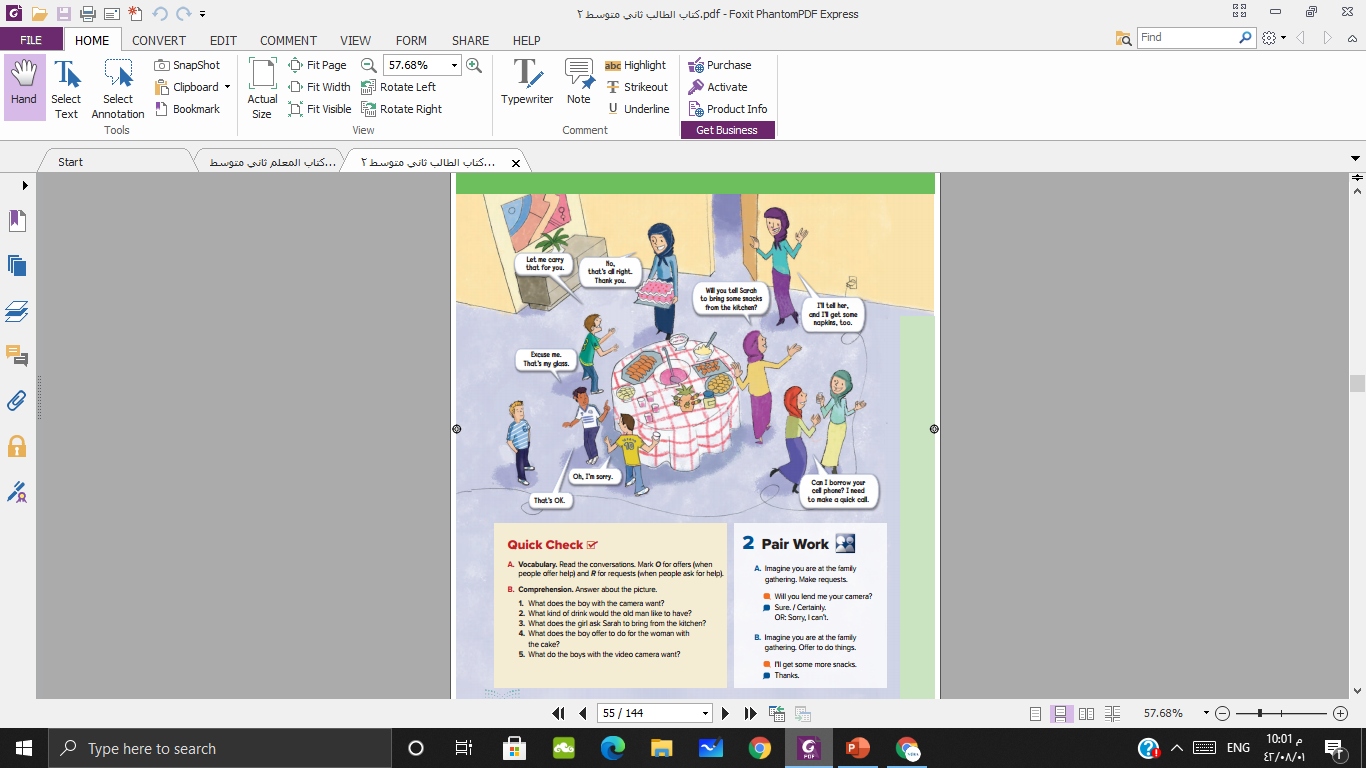 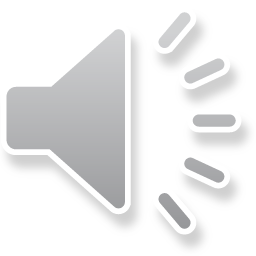 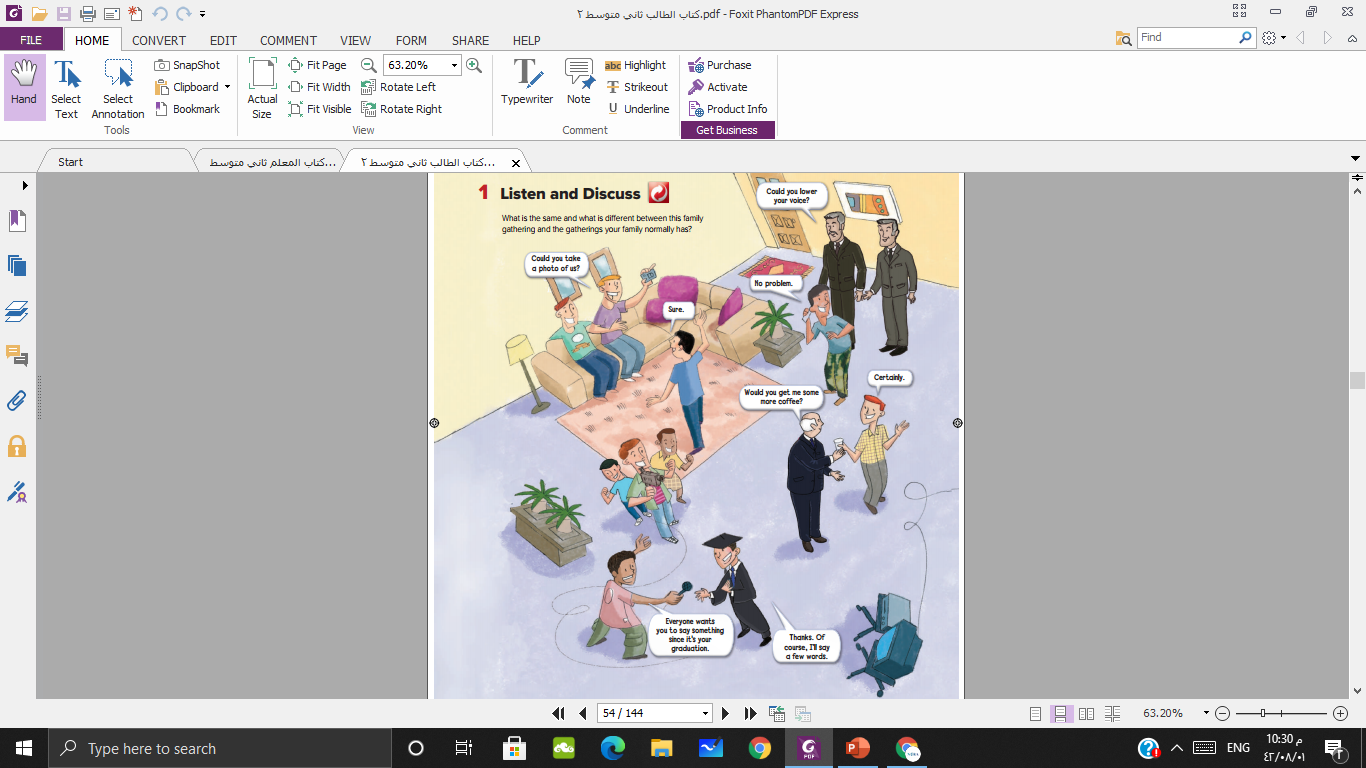 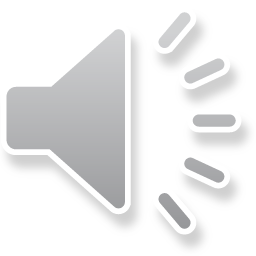 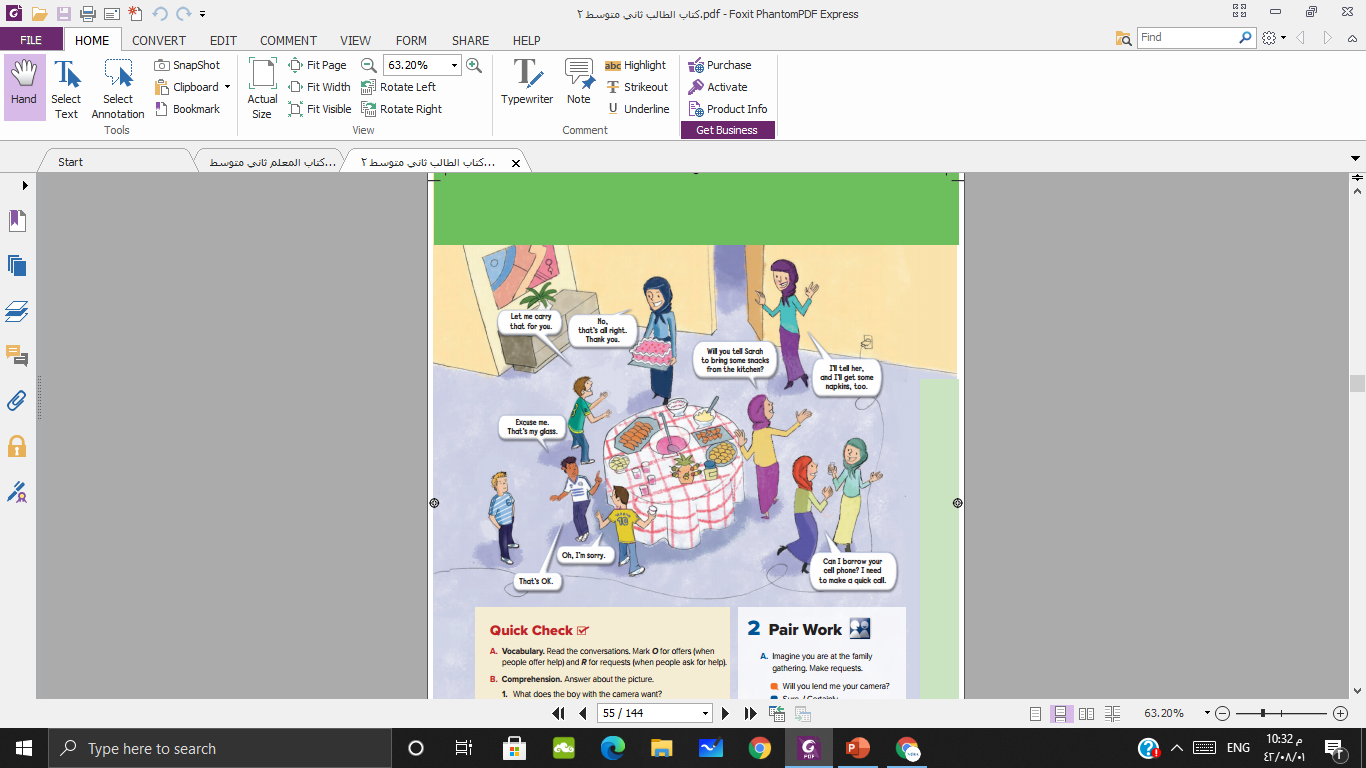 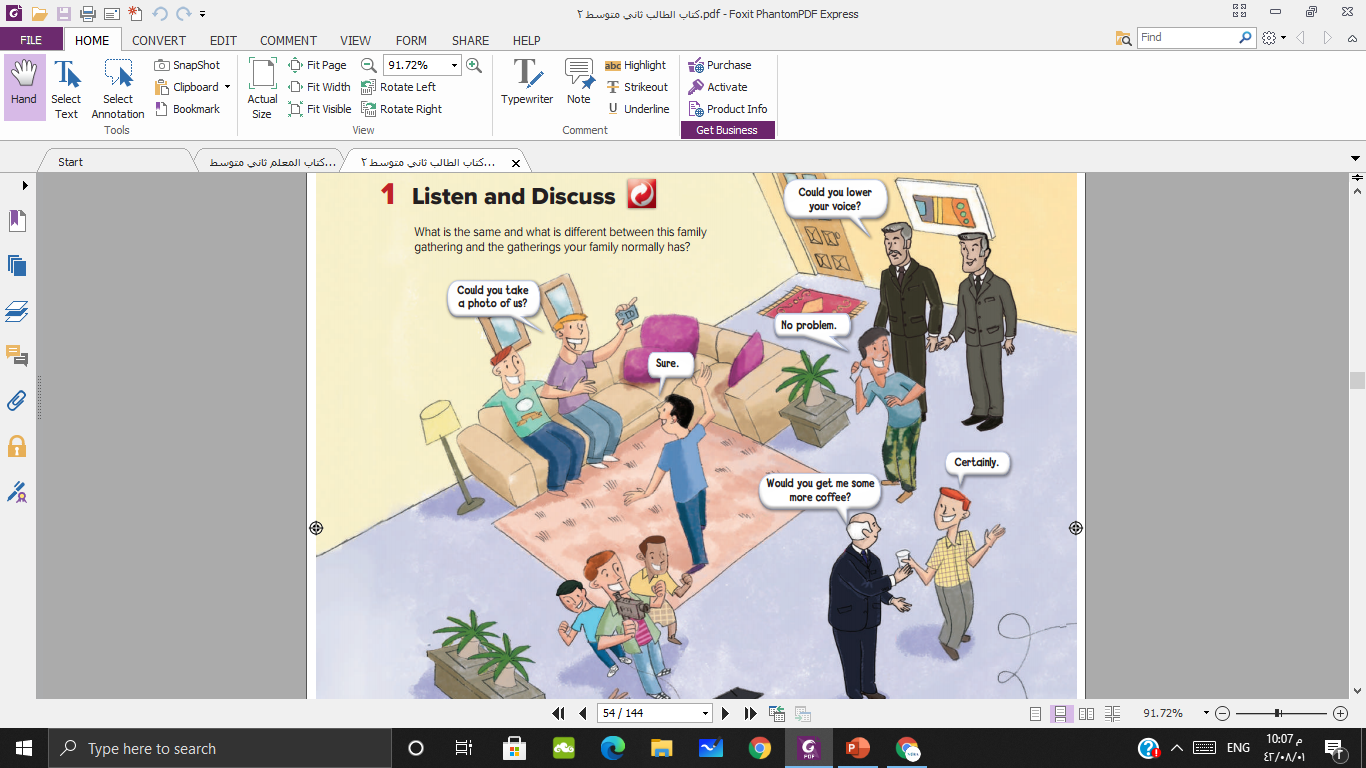 What is the boy doing? Why?
[Speaker Notes: 1- He is giving his camera to a boy, because he wants him to take a picture of them]
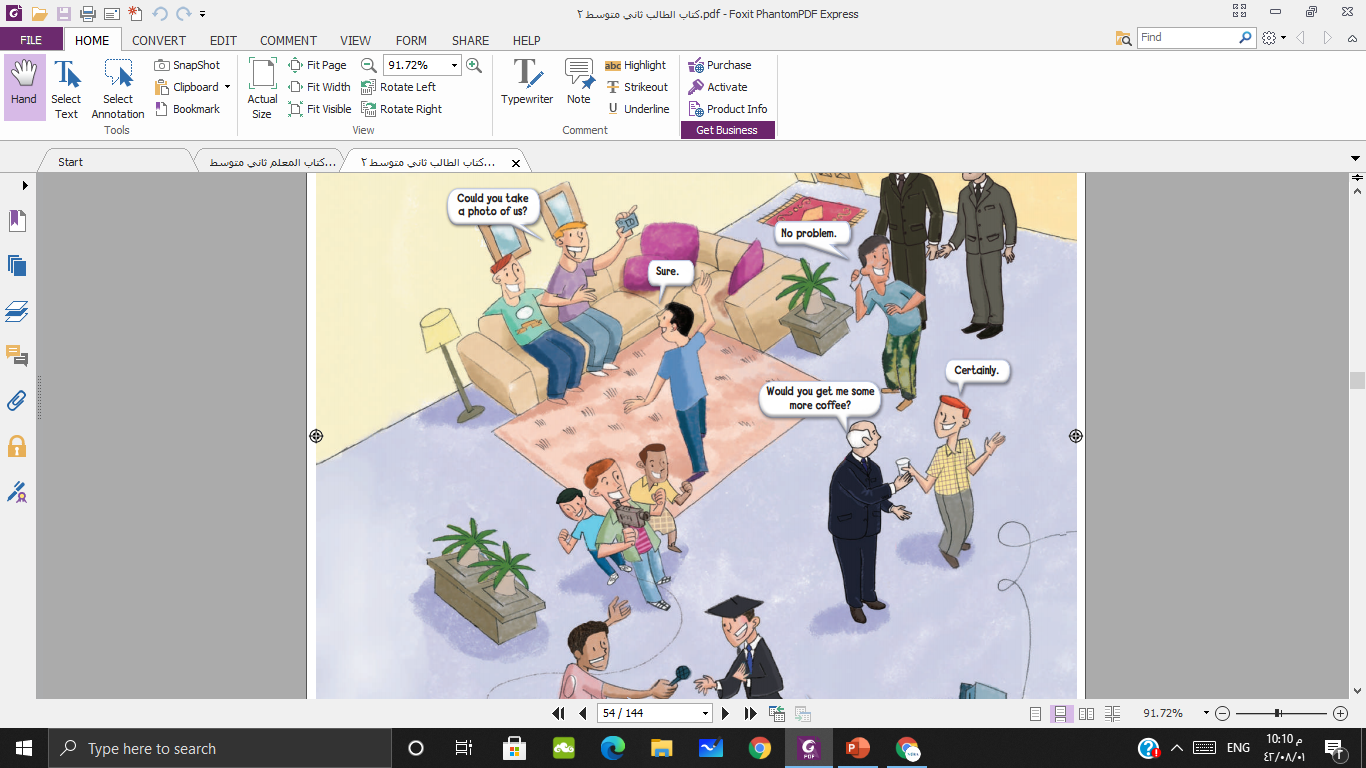 What is the man holding?
What does he want?
[Speaker Notes: 1- An empty glass
2- he wants the boy to get him some coffee]
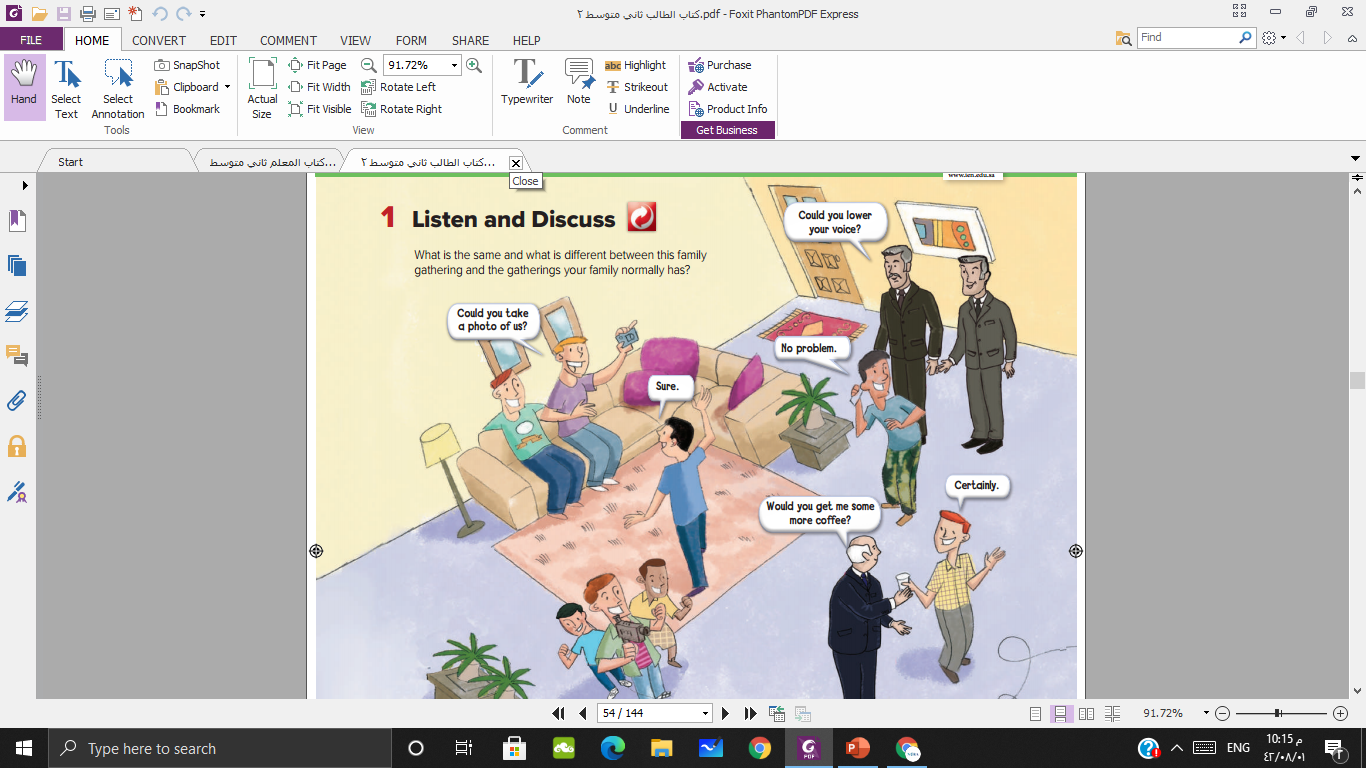 What is the boy doing?
Why are the men annoyed?
[Speaker Notes: 1- He is talking on his cellphone 
2- he is talking very loudly]
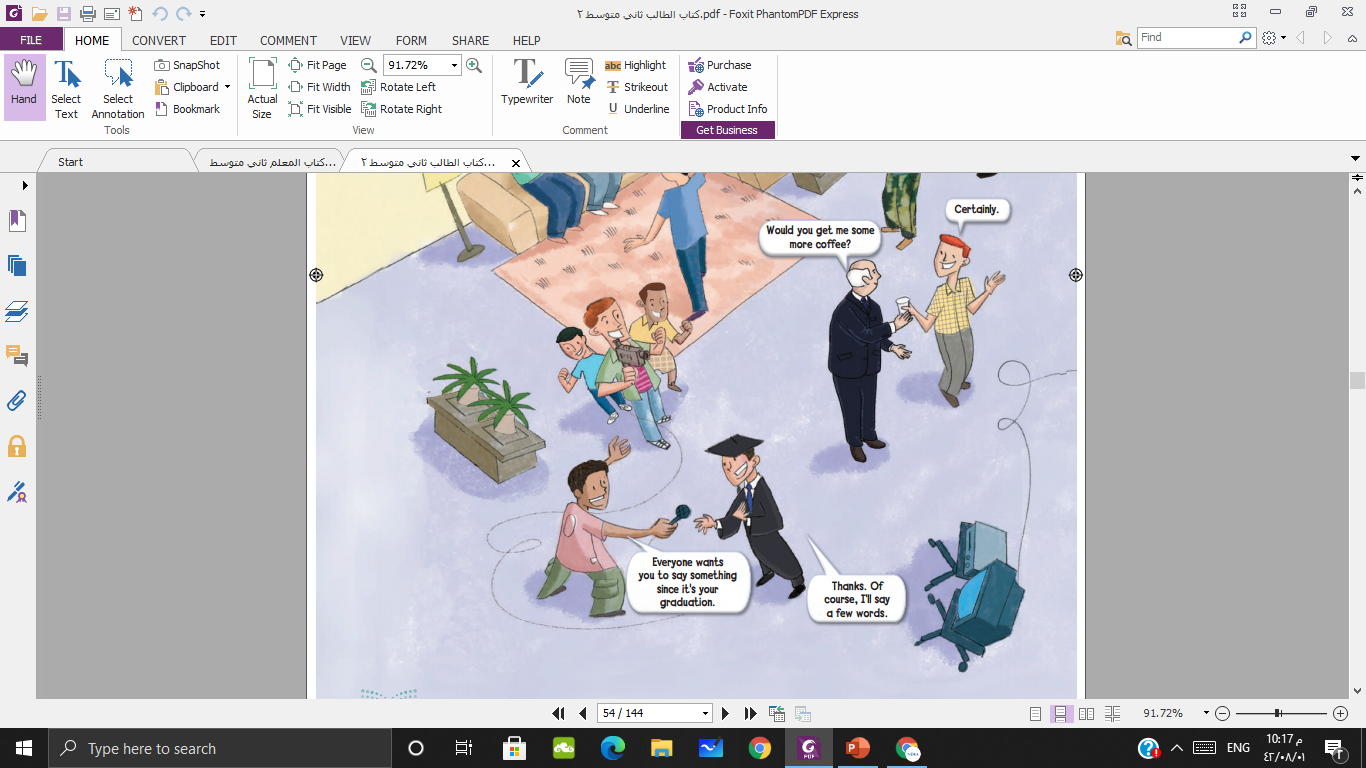 Why is he giving the microphone to the boy?
[Speaker Notes: 1- he wants him to speak since it’s his graduation]
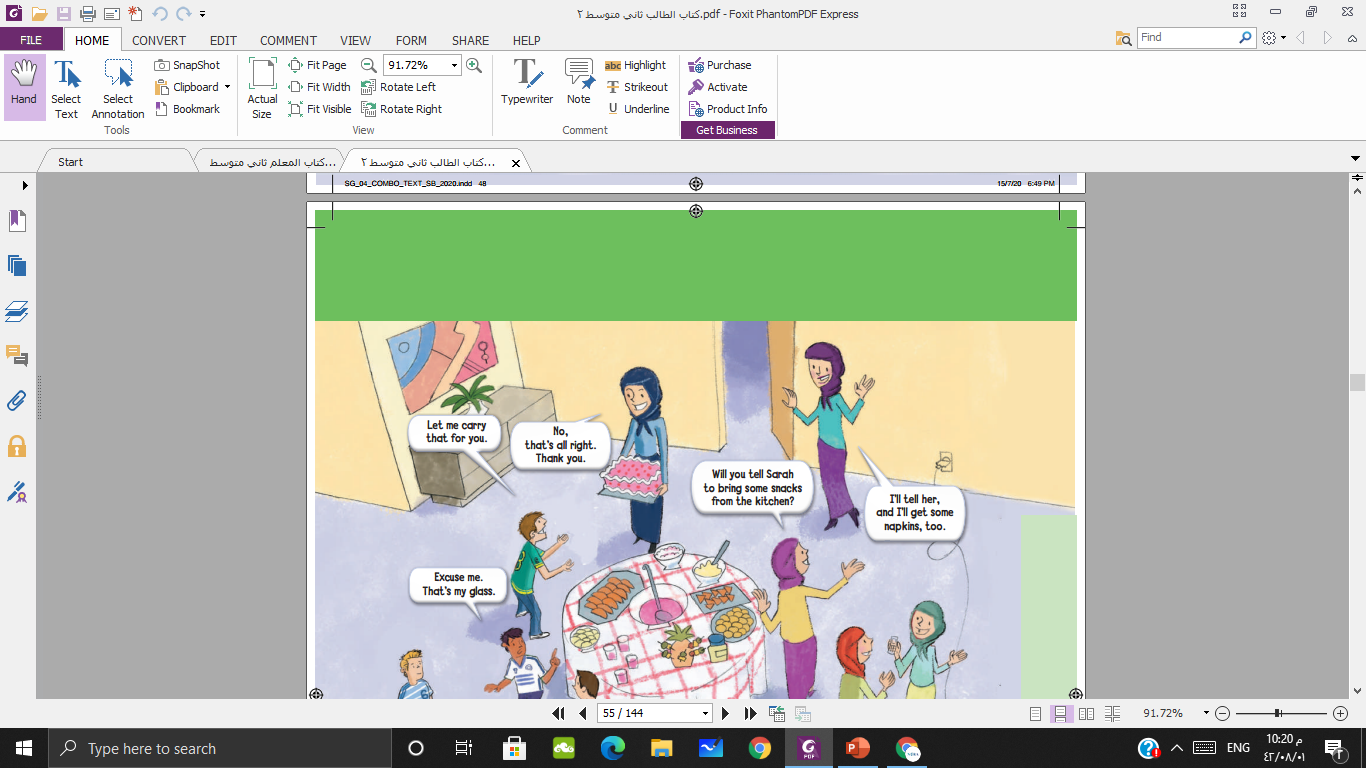 What is the girl carrying?
What does the boy want to do?
[Speaker Notes: 1- a cake
2- he wants to help her carry the cake]
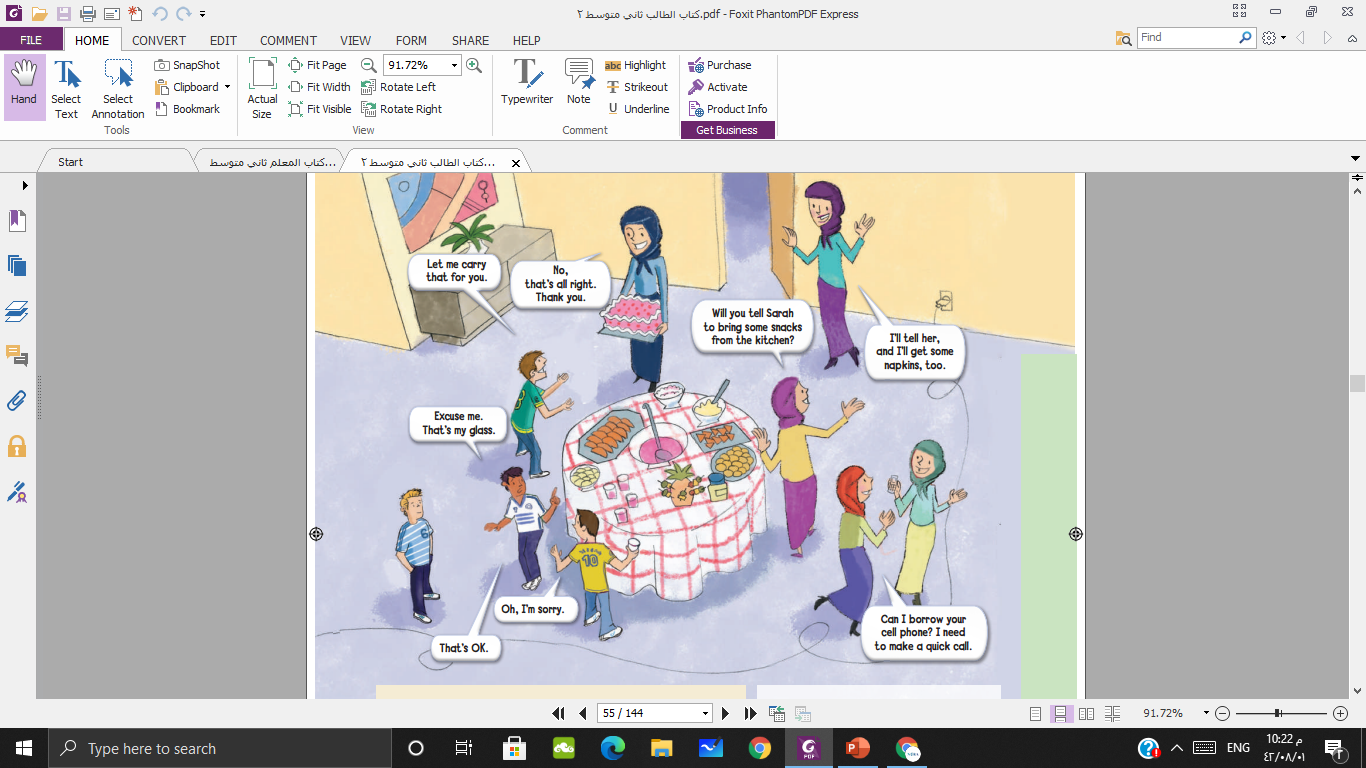 What are the girls doing?
What does one girl want the other to do?
[Speaker Notes: 1- getting the food ready to eat
2- tell Sarah to bring snacks]
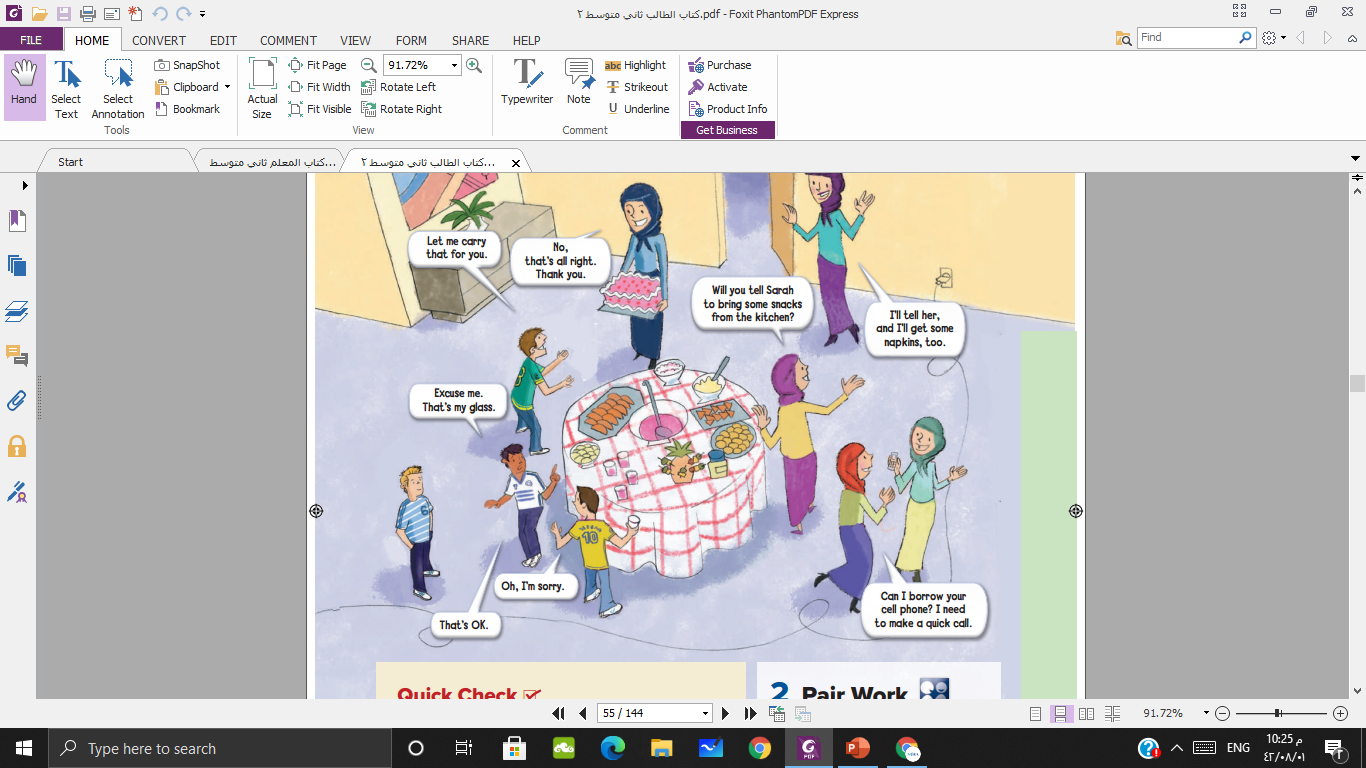 What is one of the boys going to do?
What’s the problem?
[Speaker Notes: 1- take a drink
2- he has somebody else’s glass]
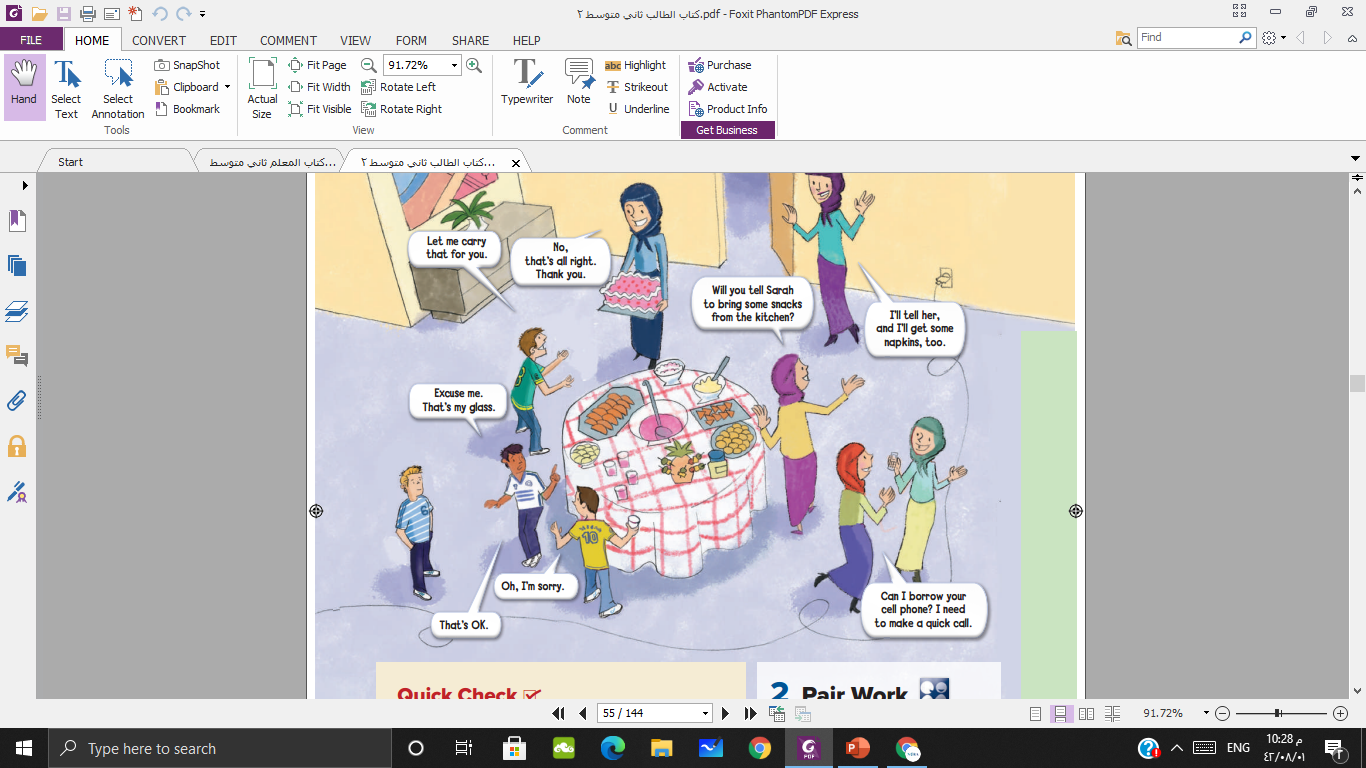 What’s the girl with the phone in her hand doing?
What does the other girl want?
[Speaker Notes: 1- texting or talking on the phone
2- she wants to use the phone]
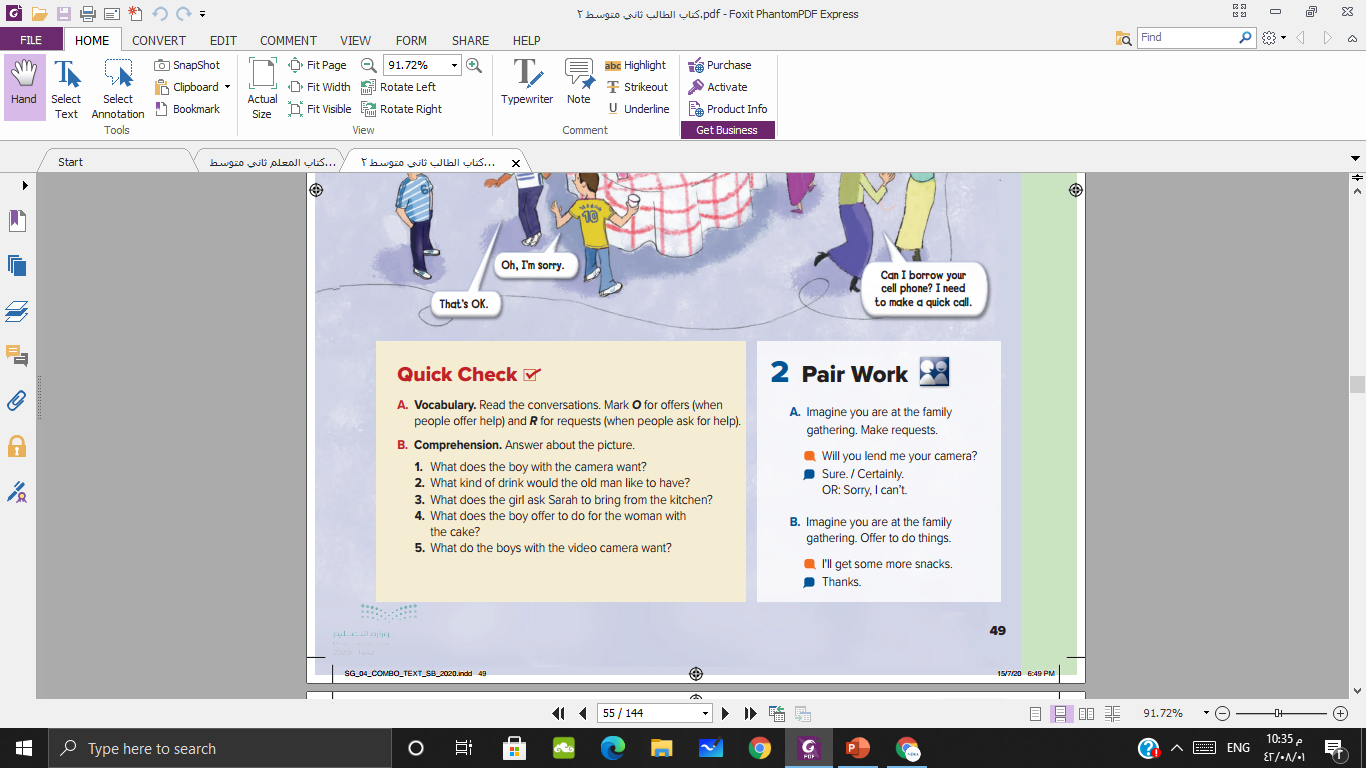 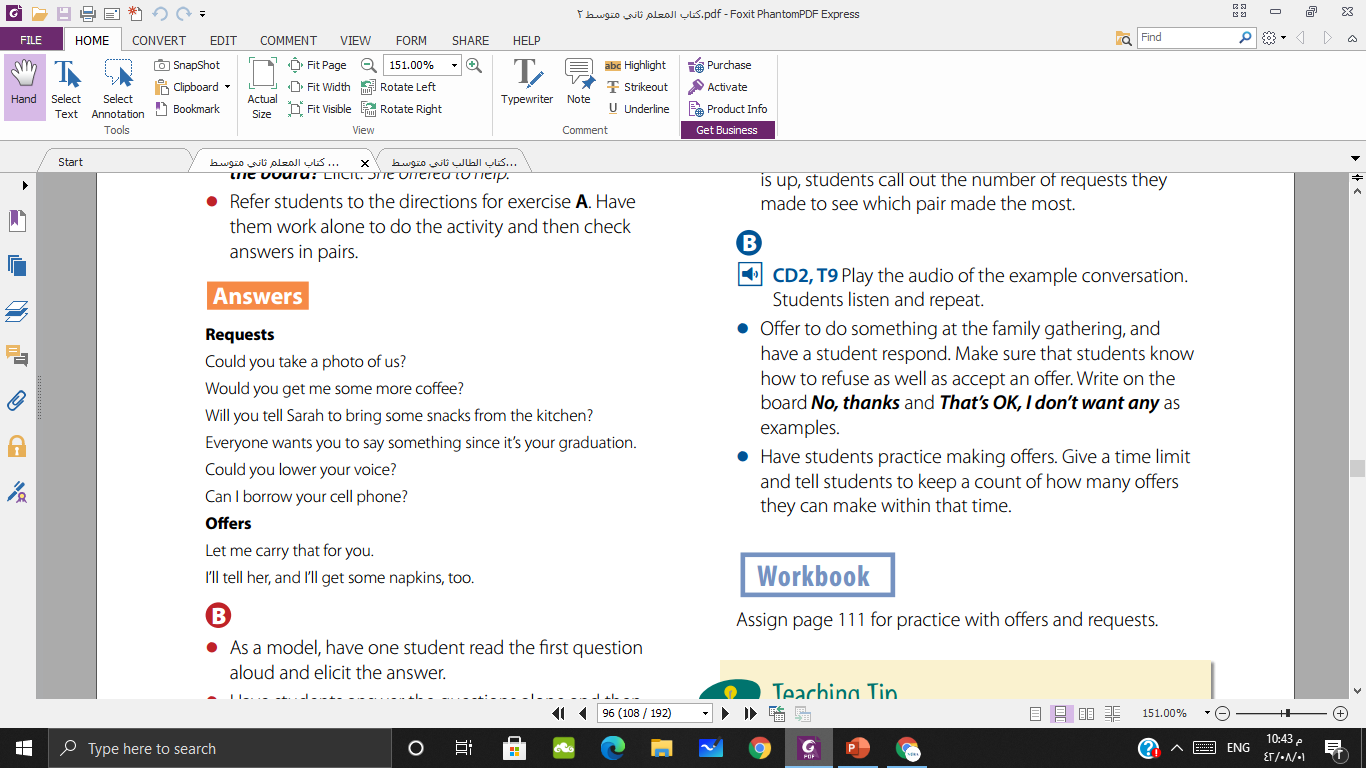 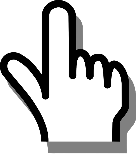 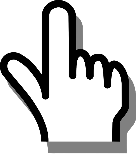 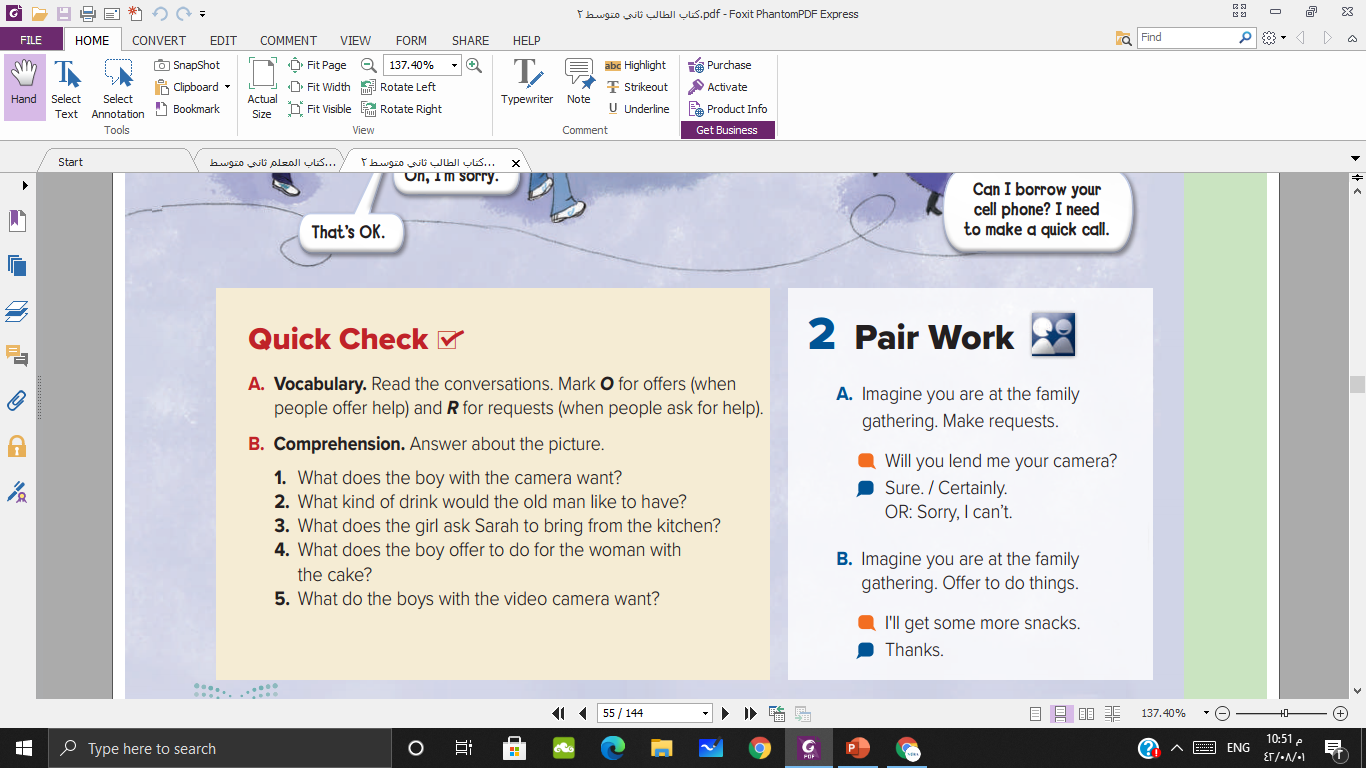 1- He wants the boy to take a picture of him with his friend.
2- He’d like to have some coffee
3- She wants her to bring some snacks from the kitchen.
4- He offers to carry the cake.
5- hey want the boy to say something since it’s his graduation.
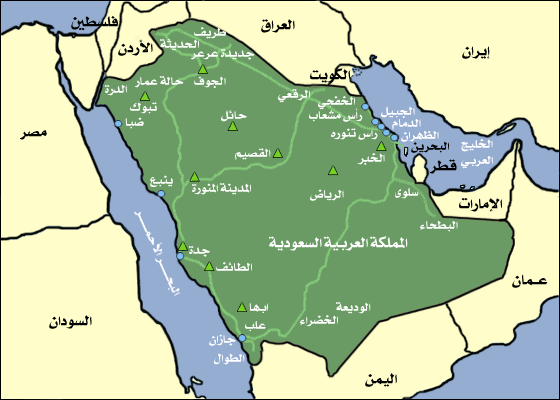 I will protect Saudi Arabia.
Can you help me?
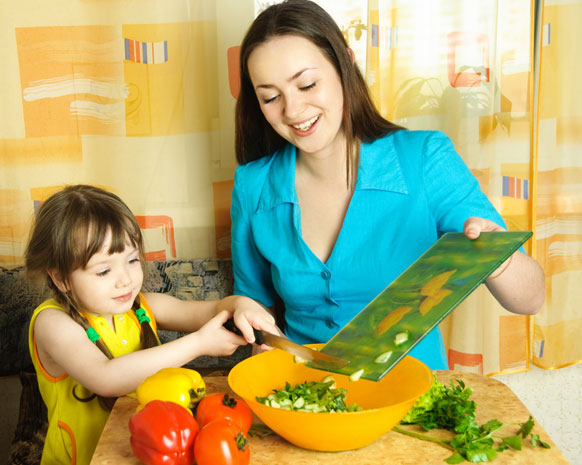 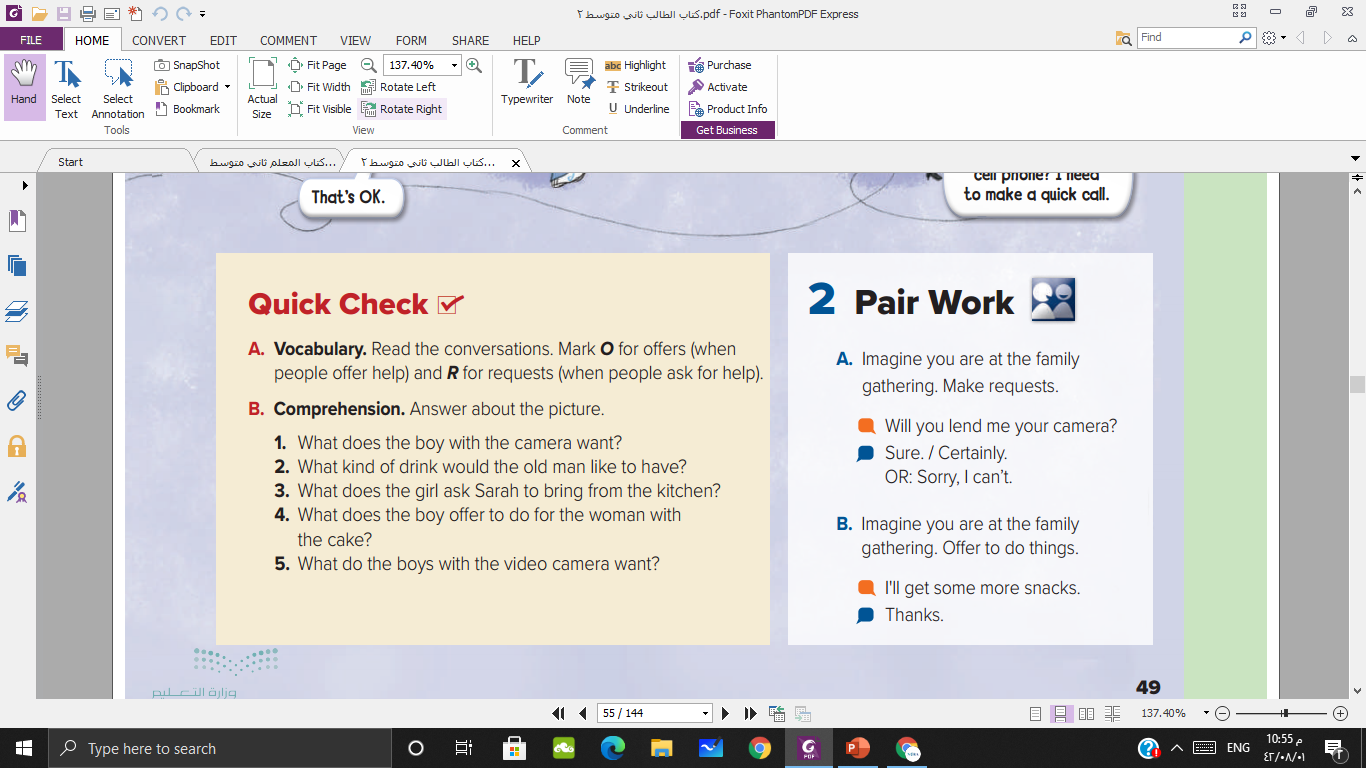 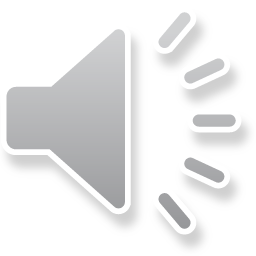 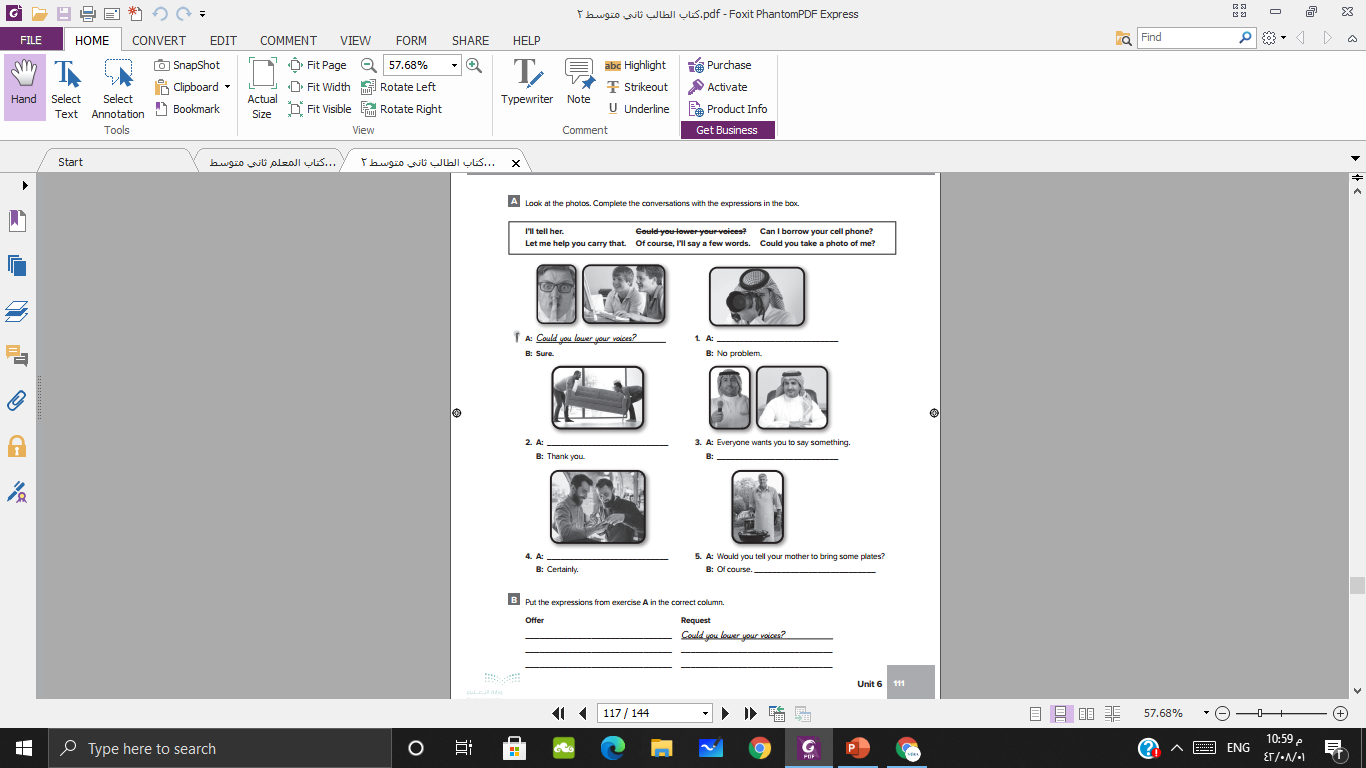 Homework
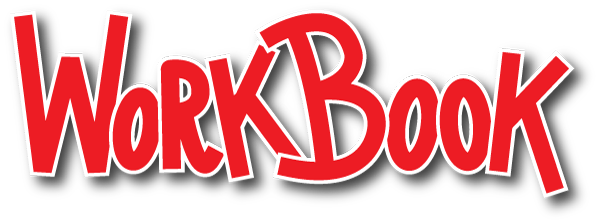 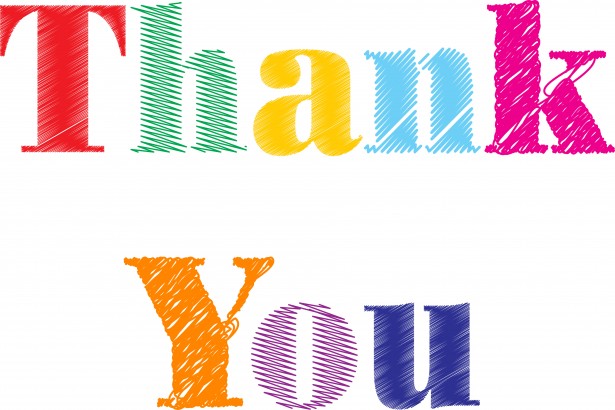